General PTO Meeting
March, 24th 2023
1
Agenda
Call to Order/Establish Quorum/February Minutes Approval- Beth
Elementary Events- Anne
Middle School Events - Sam
PTO Board Elections/Vote- Co Officers- Beth
Upcoming Events
Feedback/Ideas for next year
2
Bobcat Bolt/Middle School Glow Bolt
Overall school funds raised: $21,400 vs. goal of $75,000

Elementary: $17,833 vs. goal of $60,000

Middle School: $3,607 vs. goal of $15,000
3
Elementary Events
Bobcat Bolt- April 4th


5th Grade Promotion
Promotion- May 22nd
Celebration- May 23rd
4
Bobcat Bolt
Kick off Pep Rally- March 27th
As of March 23rd 35% of students have registered and 19% already have at least one Pledge!!!!
Estimated Profits as of March 23rd $17,833
Last Day of Early Registration is Sunday March 26th to be eligible for $50 amazon gift card drawing!
Run Schedule:
K & 2ND – 9am-10am
1st & 3rd - 11:45am-12:45pm
4th & 5th – 1:00pm-2:00pm
5
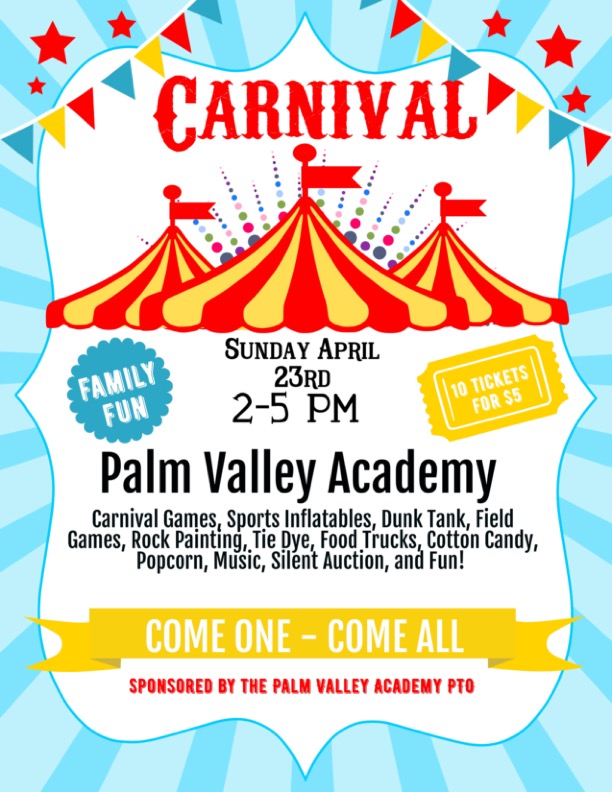 Don’t Forget to order your Tie Dye shirts!!!!
Sign Up link post on PTO Facebook page 
https://www.signupgenius.com/go/60b0a4eaca928a7f58-spring4?useFullSite=true#/
6
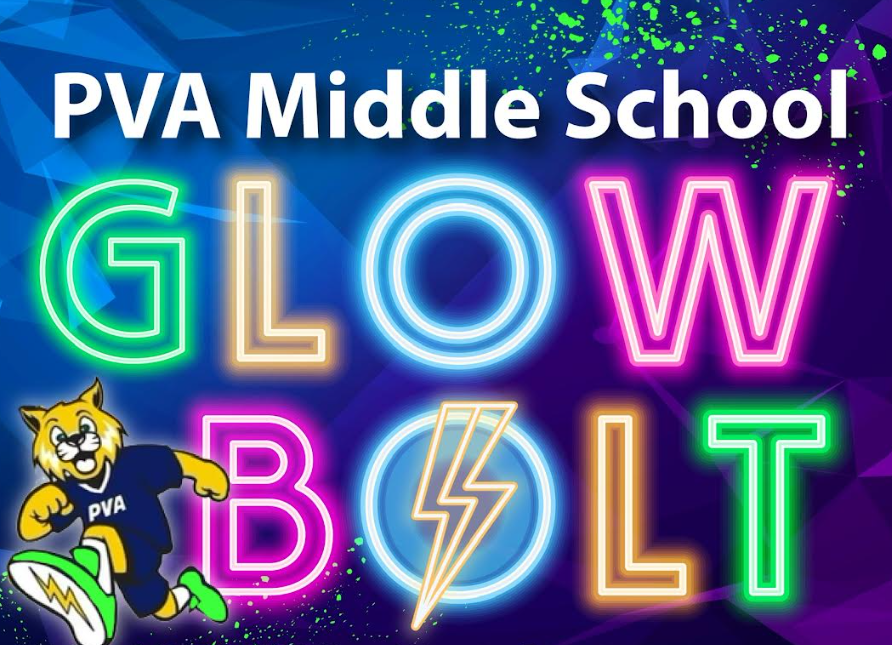 17% of students are registered
WHEN: Friday, March 31st from 6pm-8:30pm
WHERE: PVA Fields

WHO: All Middle School students can register via the sign up genius sent to Middle School parents. If parents would like to attend they can sign up to volunteer at the event. (Must be a cleared St. Johns County Volunteer)
 
HOW: Register on MYBOOSTER.com and talk to your family, friends, or even local businesses to see if they would be willing to support your student and our school! 
 
NOW LET’S GET THIS GLOW PARTY STARTED: This is like no other MS event that we have done before! Think…music, lights, prizes, paint, glow tunnels, tacos, games and so much more!
 
Students will be entered into a raffle drawing for prizes based on reaching certain fundraising tiers, ex: $25, $50, $100, etc.
7
Middle School Events
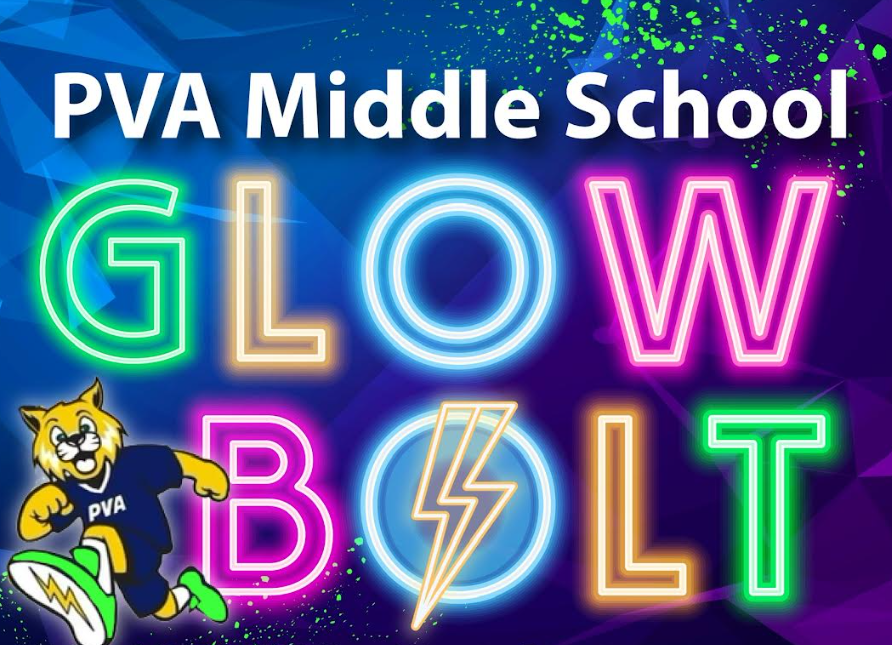 Glow Bolt- March 31st
Pep Rally Today!



8th Grade Semi-Formal- May 19th


8th Grade Promotion- May 24th
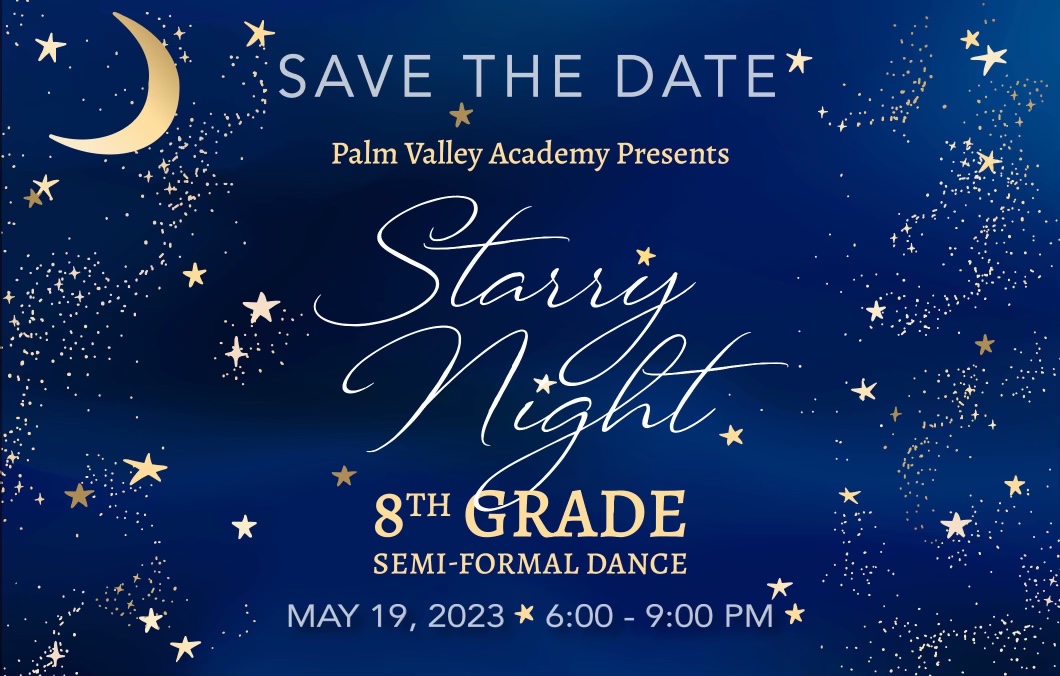 8
Upcoming Elections
2023-2024 Board Ballot:
President Elect- Honesty Harless
Elementary VP- Anne Powers
Middle School VP- Jessica Dareneau
Treasurer- Britney Hulsey, Co-Treasuer- Kaley Adamson
Corresponding Secretary- Brooke Conners
Recording Secretary- Nicole Callis
Voting will take place at our next General PTO Meeting on April 12th at 9 am. Only attendees present in person will be able to vote.

New officers will be installed at the May General PTO Meeting
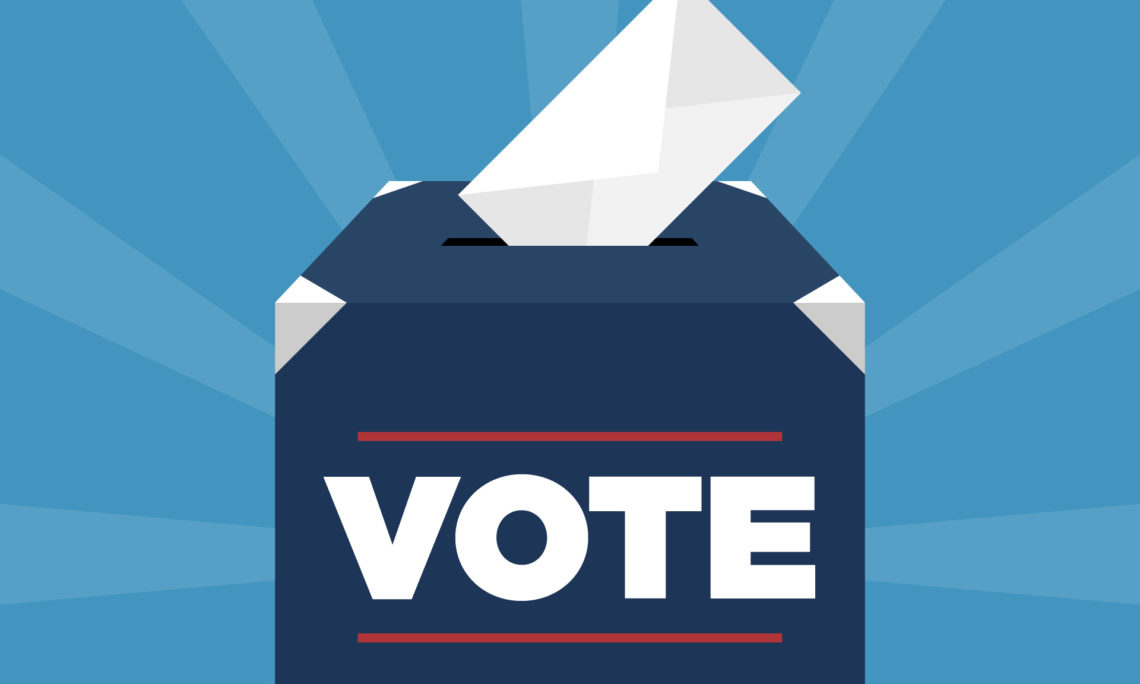 9
Co-Officers Vote
Co-Officer positions are permitted per the by-laws if desired by the board and presented to the PTO for a vote.
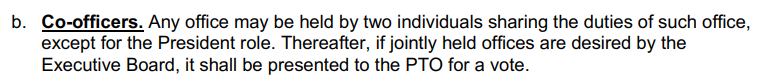 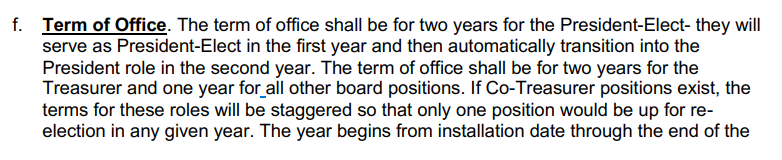 10
Upcoming Events
Middle School Glow Bolt: March 31st

Bobcat Bolt: April 4th

Spring Carnival: April 23rd

8th Grade Semi-Formal: May 19th

8th Grade Promotion: May 24th

5th Grade Promotion: May 22rd

5th Grade Celebration: May 23rd

Next General PTO meeting- April 12th @ 9:00am
11
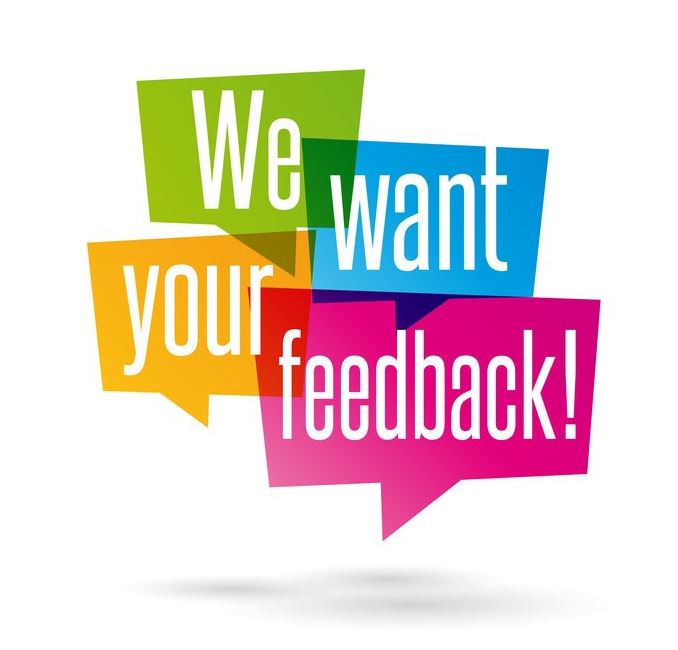 12